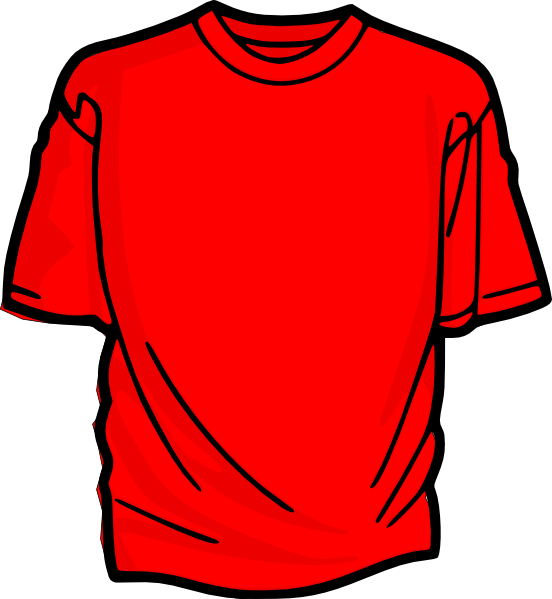 FRONT
BACK
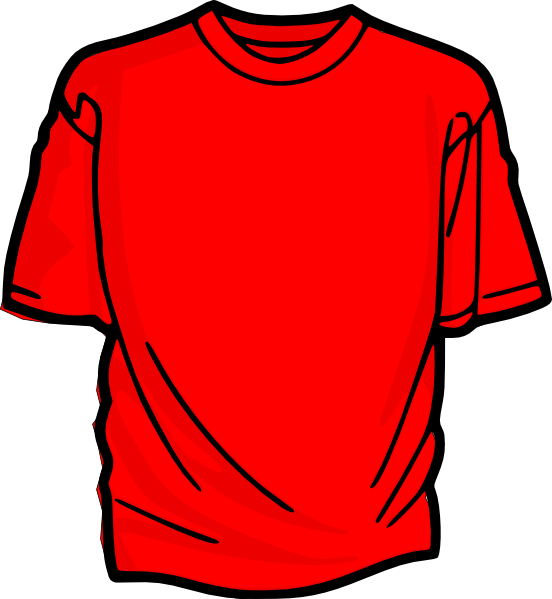 UNIFYING
NEIGHBORHOODS
INSPIRING
TALENTED
YOUTH
#UNITYFXBG
2019
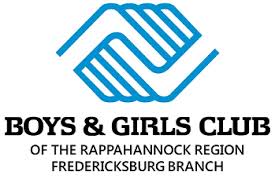 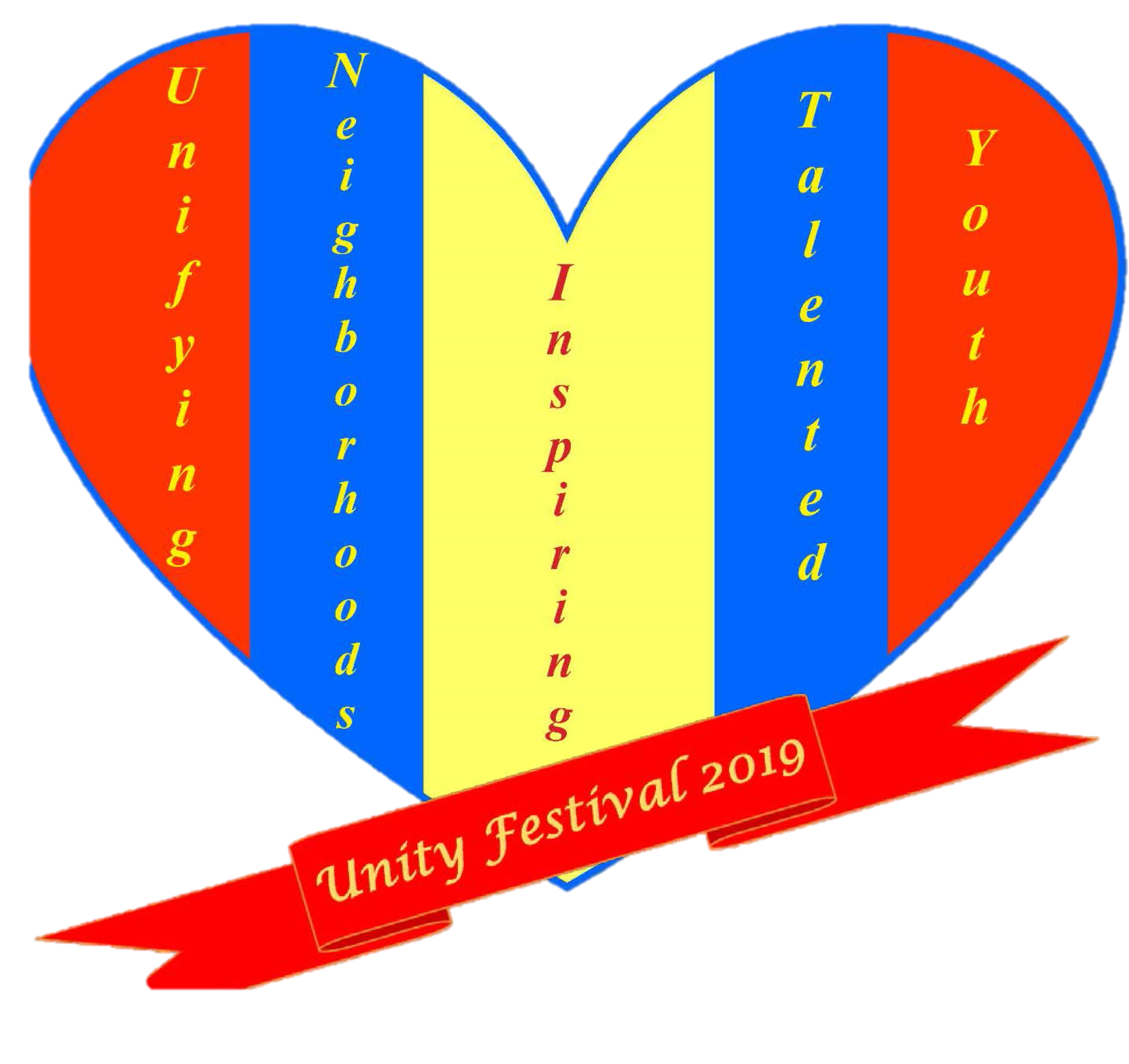